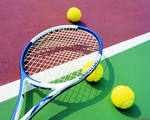 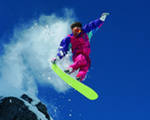 Sport in our life
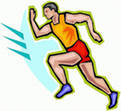 Sport plays a very important role in our life.
 Many people go in for sports because it helps to be healthy.
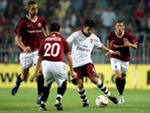 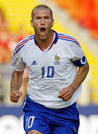 Popular sports in the World are figure skating, rowing, swimming, ice-skating, boating, running.
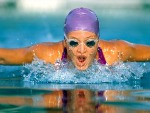 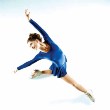 The most popular sport in  the World is figure skating.
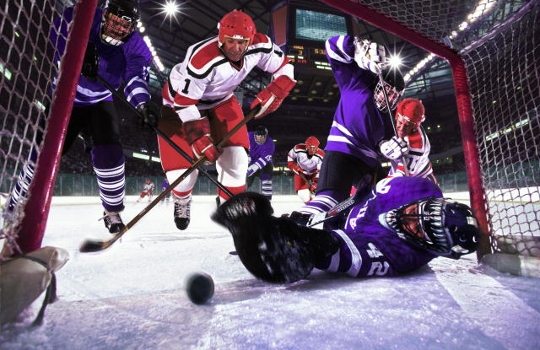 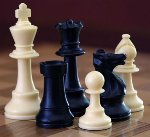 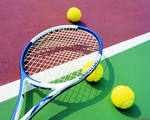 Popular games in the World are football, basketball, golf, chess, tennis, ice hockey, rugby, volleyball.
The most popular game is football.
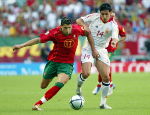 Football is a game invented and developed in England.
 A game is played between two teams of eleven players who kick a ball around a field trying to score a goal.